Площадь треугольника
Урок геометрии 8 класс





Суреева Алла Николаевна 
учитель математики, 
Газиева Лилия Наилевна
учитель математики и физики
89274641302
liliya-nail@mail.ru
Этапы урока.
Организационный момент. Мотивация
Актуализация учебных знаний учащихся. Целеполагание.
Фиксирование индивидуального затруднения в проблемном учебном действии.
Выявление места и причины затруднения.
Построение проекта выхода из затруднения.
Реализация построенного проекта.
Первичное закрепление с проговариванием во внешней речи. 
Физкультминутка.
Самостоятельная работа с самопроверкой по эталону.
Включение в систему зананий и повторение
Информация о домашнем задании.
Подведение итогов учебного занятия.
Рефлексия учебной деятельности.
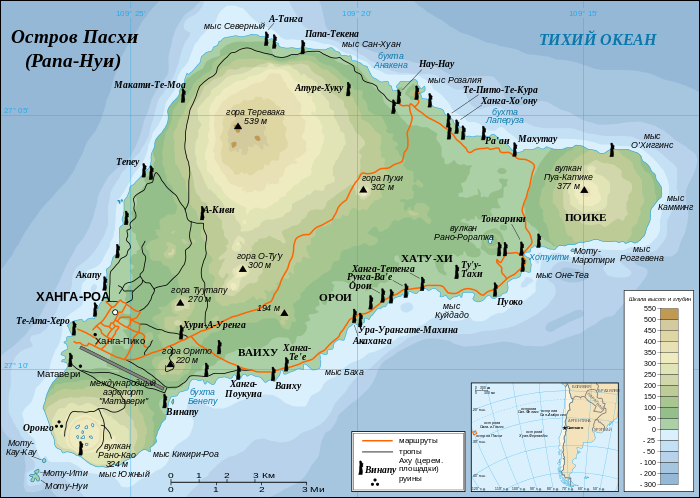 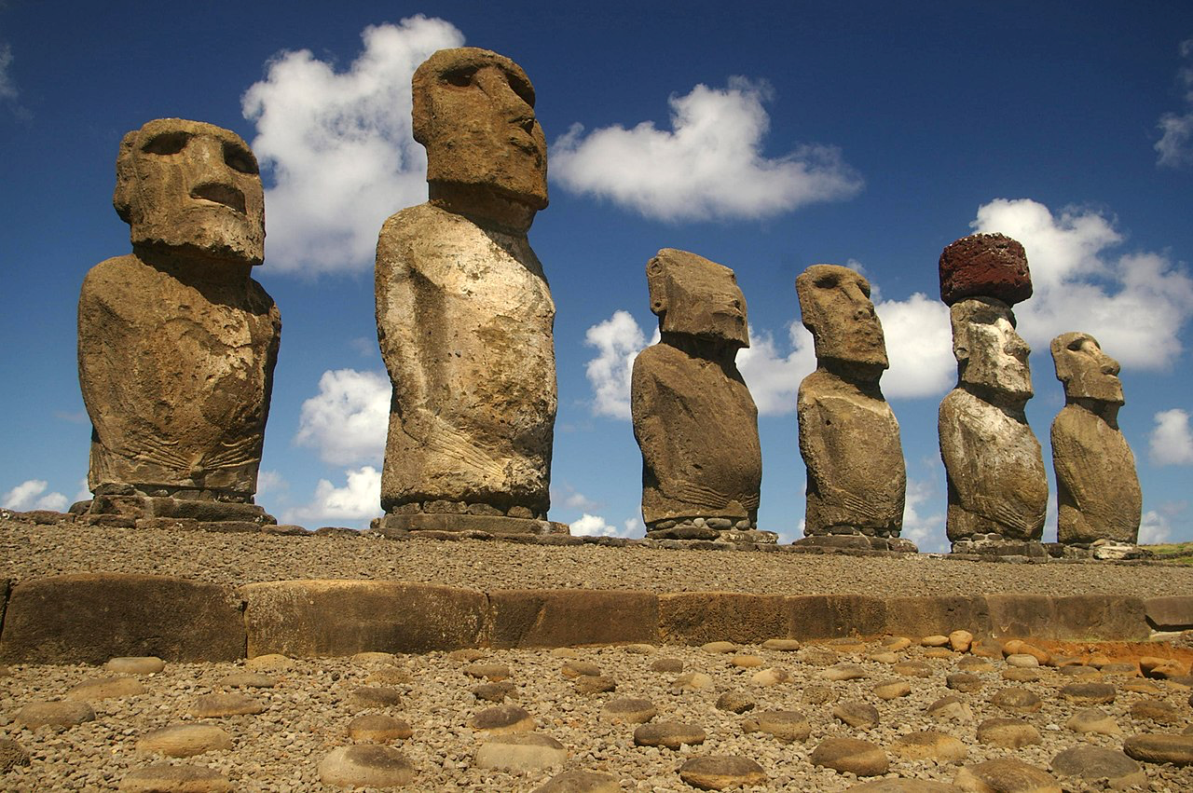 Дополните фразу:
1. Площадь - это величина той части плоскости, которую ———.
2. ——— называется четырехугольник   у которого противоположные стороны попарно параллельны.
3. Диагональю четырехугольника называют отрезок, соединяющий——————углы.
Найдите ошибку или дополните:
4. Высотой треугольника называется  перпендикуляр, опущенные из вершины треугольника на противолежащую сторону.
5. Площадь параллелограмма равна произведению стороны на высоту.
6. Выберите единицы измерения площади:
   км², га, сотка, кв.ед., фунты, мм², моль
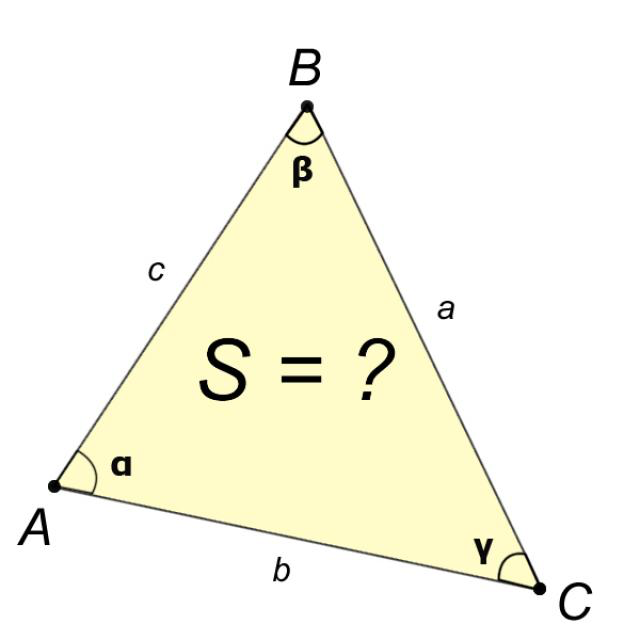 Площадь треугольника.
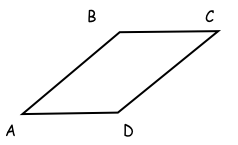 АВСD - параллелограмм,   АD     BD
SABCD=AD*BD
SABD=AD*BD
        2
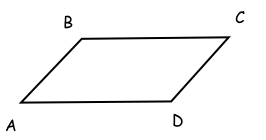 М
SABCD=AD*BM
SABD=AD*BM
        2
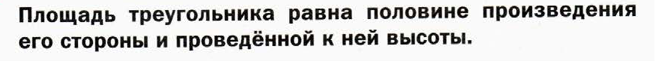 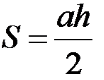 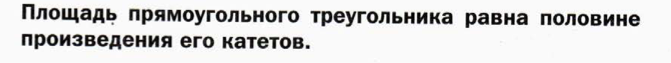 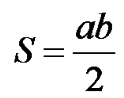 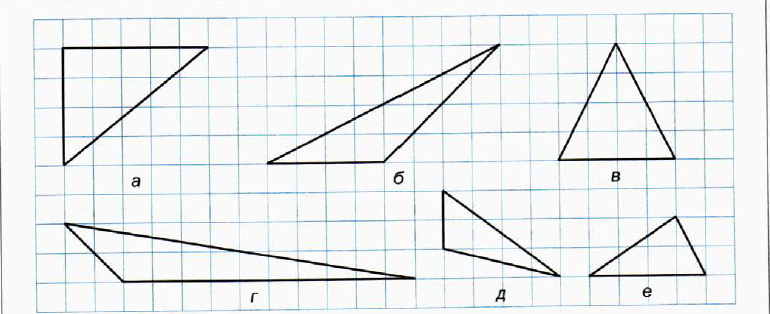 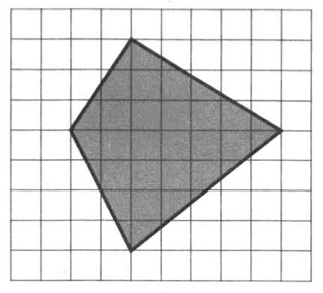 На клетчатой бумаге с размером клетки 1х1 изображен фигура. Найдите его площадь
ОТВЕТ: 24,5
На клетчатой бумаге с размером клетки 1х1 изображен фигура. Найдите его площадь
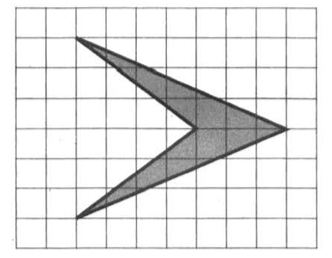 ОТВЕТ: 9
Урок полезен, все понятно.
Лишь кое-что чуть-чуть неясно.
Еще придется потрудиться.
Да, трудно все-таки учиться!
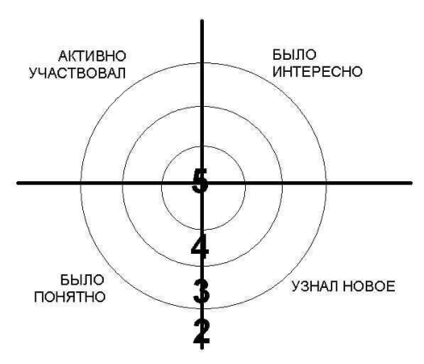 Домашнее задание
Повторить доказательство формулы площади треугольника;
 выучить формулы, доказанные на уроке; 
выполнить задания с выбранных карточек.
Дополнительное домашнее задание
Пол в кухне треугольной формы с прямым углом по двум сторонам нужно выложить плиткой. Стороны, образующие прямой угол комнаты равны 3,5 и 4 метра. Сколько упаковок плитки понадобится, если плитка размером 25х25 см продается в упаковке по 20 штук.
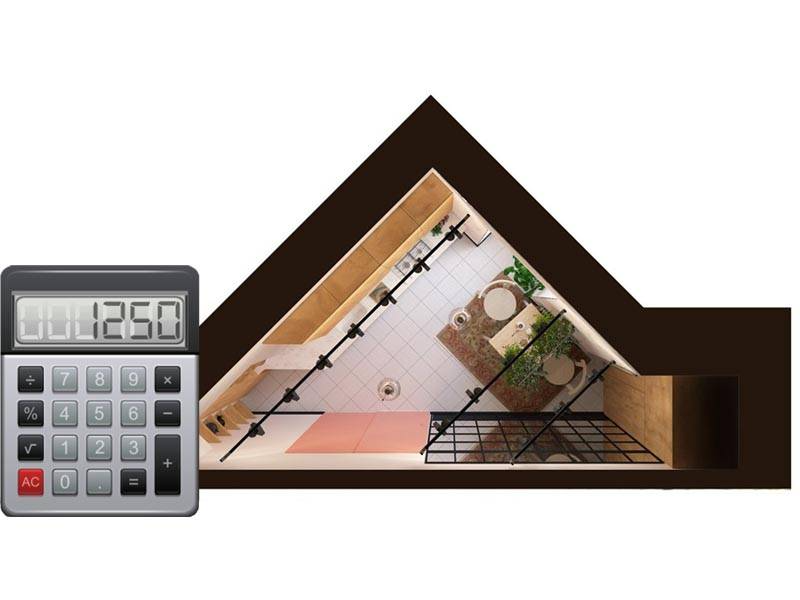 Решение разместить на сайте сообщества